Жареные блюда из мяса
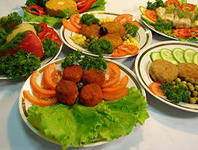 Выполнила 
учитель высшей категории
МС(к)ОУ  С(к)ОШИ №4
Захарова Т.М.
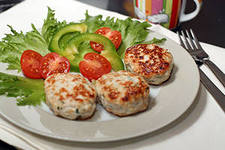 Пищевая ценность изделий из мяса
Мясо в питании человека играет большую роль. В нем содержатся от 14- 24% белков, большинство из которых полноценны, так как  в их состав входят все незаменимые аминокислоты в соотношении, близком к оптимальному. Мясо является и важным источником жиров.
 В мясе содержатся экстрактивные  вещества, возбуждающие и стимулирующие  секрецию пищеварительных  соков, минеральных веществ, представленные солями железа, кальция, магния, фосфора, витамины группы В, холин и некоторое количество витамина А
Изделия из натуральной и котлетной массы
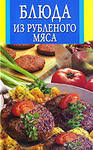 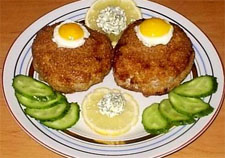 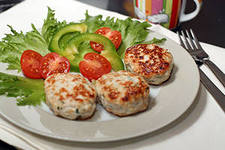 Полуфабрикаты из рубленого мяса
Рубленые изделия готовят из котлетного мяса       ( мякоть шеи, пашины,  обрезки) без добавления хлеба или  с добавлением хлеба. В рубленую массу добавляется вода, способствующая размягчению соединительной ткани при тепловой обработке. Хлеб, добавляемый в котлетную массу, придает изделиям из нее сочность и  рыхлость. Для приготовления изделий используют котлетное мясо из говядины, баранины и свинины.
Натуральные рубленые изделия из мяса
Котлетное мясо нарезают, соединяют с салом сырцом и  измельчают на мясорубке.  Шпиг  и сало, нарезанные мелкими кубиками, можно положить в мясо после его измельчения. К измельченному мясу добавляют воду, соль, перец, и хорошо вымешивают.
На 1 кг фарша: мясо 800 г, сало- сырец120 г, молоко или вода 67 г, соль 12 г, перец 0,4.
Льезон
В переводе с французского означает яично- молочная  смесь. Для ее получения сырые яйца смешивают с молоком и солью.                                                              На одно яйцо берут 75- 100 г молока и 2-4 г соли.
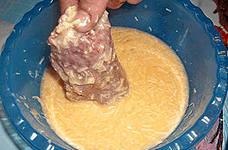 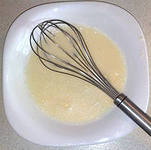 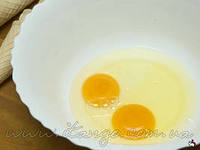 Изделия из натуральной рубки
Из натуральной рубки готовят  следующие изделия:
Бифштекс  изделие  приплюснуто- овальной формы, толщиной 1-1,5 см. Изделие не панируют.
При отпуске поливают маслом, гарнируют жареным картофелем.
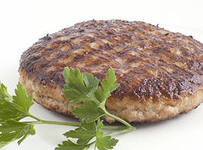 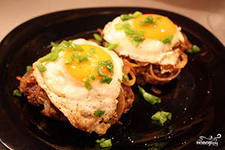 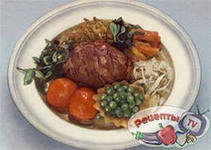 Котлеты натуральные  рубленые
Овально – приплюснутой формы, смоченные в  льезоне  и запанированные в сухарях. Подают по две штуки на порцию. При подаче поливают  маслом, гарнируют овощами.
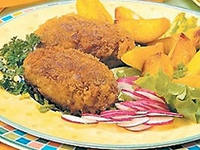 Шницель рубленый
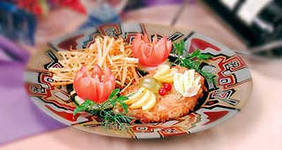 Изделия в виде лепешек овально – приплюснутой формы, смоченные в льезоне  и запанированные в сухарях.
При подаче поливают маслом и гарнируют сложным гарниром.
Ромштекс
Формуют лепешки овальной формы  толщиной 0,7 см, смачивают их в льезоне, панируют в сухарях и обжаривают с двух сторон. До готовности доводят в жарочном  шкафу. Подают, полив растопленным маслом, гарнируем овощами.
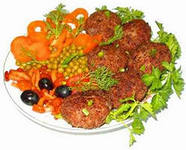 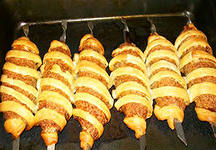 Люля - кебаб
Люля – кебаб  - изделия в форме  валиков. Приготавливают их следующим образом: баранину вместе с курдючным салом и репчатым луком пропускают три раза через мясорубку. Лук не только ароматизирует мясо, но и размягчает его, так как содержит протеолитические ферменты.В мясную рубку добавляют перец, лимонную кислоту, перемешивают и выдерживают на холоде несколько часов. Сформованные в виде валика изделия надевают на шпажку и направляют в тепловую обработку.
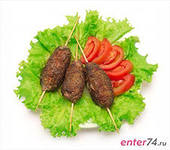 Состав котлетной массы
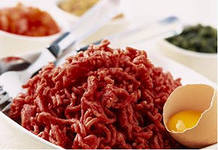 Мясо  -740 г
Хлеб   - 180 г
Вода   - 220 г
Сухари – 10 г
     Соль, перец по вкусу
Приготовление котлетной массы
Котлетное мясо измельчают на мясорубке с двойной решеткой один раз, на мясорубке с одной решеткой два раза. Измельченное мясо соединяют с кусками черствого пшеничного хлеба из муки, предварительного замоченного в молоке или воде отжатого, затем добавляют перец, соль, вторичного  промалывают  через мясорубку, добавляют воду и тщательно вымешивают.  Приготовленную массу хорошо  вымешивают, взбивают и формуют  следующие изделия.
Изделия из котлетной массы
Котлеты
Биточки
Изделия  овальной формы с одним заостренным концом, длина 11см, ширина  5см, толщина 1-2 см.
Изделия  приплюснуто – круглой формы , толщиной 2см, диаметром 6см.
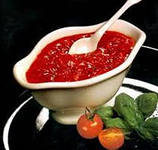 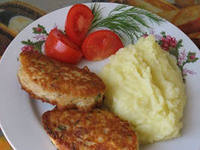 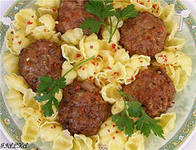 Изделия из котлетной массы
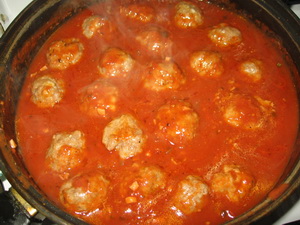 Шницели
Тефтели
Изделия овальной формы, толщиной 0,5 см . Панируют в сухарях. 
Подают изделия  полив сливочным маслом.
Изделия в форме шариков диаметром 3см, панируют  их в муке. Вместо хлеба в тефтели можно добавить припущенный рис, пассерованный лук. Изделие запекают в жарочном шкафу, предварительно  залив соусом сметанным.
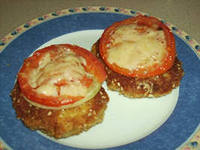 Фаршированные изделияРулет
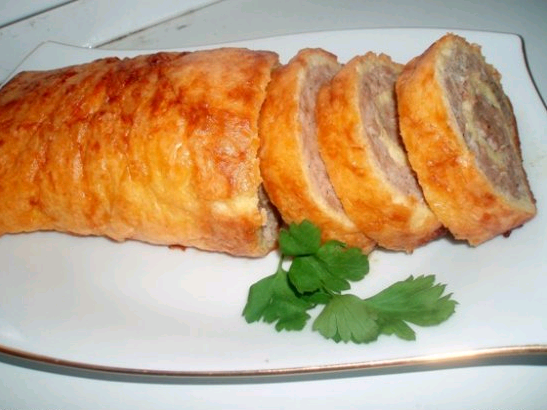 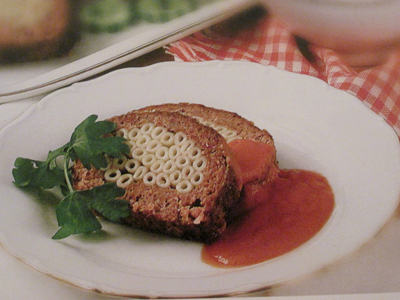 Рулет формуют следующим образом: котлетную массу укладывают тонким слоем 1,5- 2 см на мокрую ткань, на средину которой кладут фарш:
1.  Макароны заправленные  маслом;
2. Грибной фарш;
3. Яичный фарш ( яйца с  пассерованным луком)
Приготовление рулета
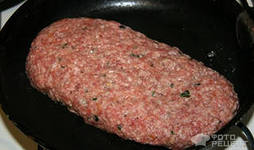 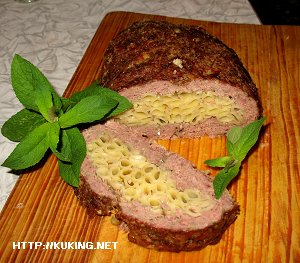 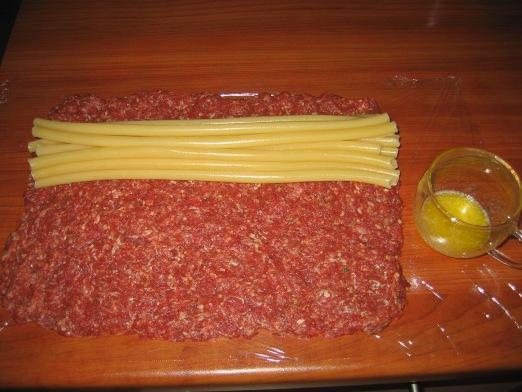 После этого края рулета заворачивают так, чтобы один край  заходил на другой, и осторожно укладывают на лист швом вниз. Поверхность изделия смазывают льезоном, посыпают сухарями и делают несколько проколов ножом. Запекают в жарочном шкафу до золотистого цвета, при температуре 220 градусов в течении 30- 35 минут.
Фаршированные изделия
Зразы рубленые
На середину  лепешки из котлетной массы  толщиной 1 см кладут пассерованный лук с рубленным яйцом и зеленью и заворачивают края изделия, придавая им форму пирожка или  квадратика. Панируют  в сухарях. 
Подают зразы с томатным , луковым соусом.
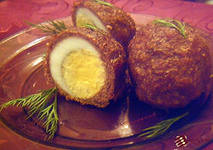 Котлеты домашние
Готовят из говяжьего и свиного мяса, взятого в равных количествах  с добавлением репчатого лука.
Виды тепловой обработки
Продукты прошедшие тепловую обработку, легче усваиваются  организмом, так как  теряют механическую прочность и легче пережевываются, жиры расплавляются, углеводы  разрушаются, белки изменяют свое молекулярное строение. При нагревании пищевых продуктов уничтожаются болезнетворные микроорганизмы.  Происходит снижение питательной ценности продуктов за счет разрушения  части витаминов и потерь питательных веществ.
Все приемы  тепловой обработки делятся на основные, вспомогательные, комбинированные.
Основные приёмы                   тепловой - обработки
Жарка – обжаривание продуктов с двух сторон до золотистой корочки, доведенные до готовности в жарочном шкафу.
Основные приемы                  тепловой – обработки
.
Жарка в жарочном шкафу – происходит в закрытом пространстве при высокой температуре ( до 270 градусов С) температуре воздуха. Продукт равномерно обжаривается  со всех сторон до образования румяной корочки. Очень часто  блюда, обжаренные основным  способом,  доводят в жарочном шкафу
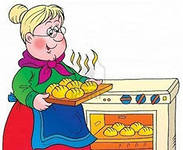 Комбинированная тепловая обработка
Для придания продуктам особого вкуса, аромата, сочности и для их размягчения комбинируют различные приемы обработки.
Запекание -  сырые мясные   полуфабрикаты заливают соусом и запекают в жарочном шкафу при температуре 250- 300 градусов до образования золотистой корочки. Запекать можно с соусом и без него.
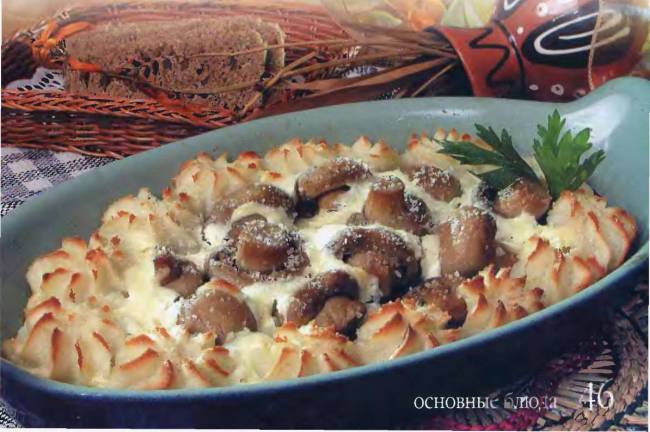 Комбинированная тепловая обработка
Тушение – мясные продукты вначале обжаривают, а затем заливают соусом или бульоном, добавляют пряности и тушат до готовности.
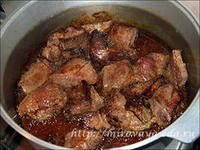 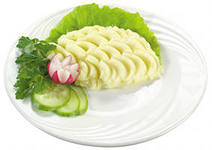 Гарниры
Основными гарнирами к блюдам из жареного мяса являются: 
Жареный картофель;
Картофельное пюре;
Сложный гарнир;
Отварные макаронные изделия;
Каши;
Капустные овощи.
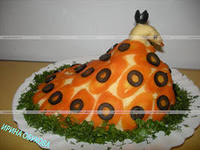 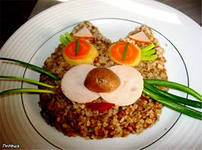 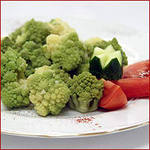 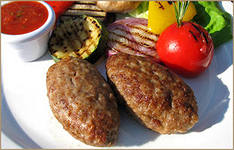 Требования к качеству
Поверхность ровная, без трещин и разрывов, равномерно окрашенная.
Вид на разрезе – однородная  консистенция ,  без отдельных кусочков мяса, хлеба, сухожилий, не  допускается  розово – красный оттенок, а также привкус хлеба, прогорклого жира и другие посторонние привкусы и запахи.
Изделия сочные, мягкие.
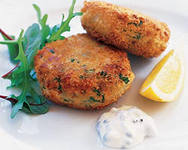 Библиография
Основы кулинарии. 8 – 11 класс
В.И. Ермакова;
Справочник технолога общественного питания;
Технология приготовления пищи для технологических колледжей;
 Интернет ресурсы: